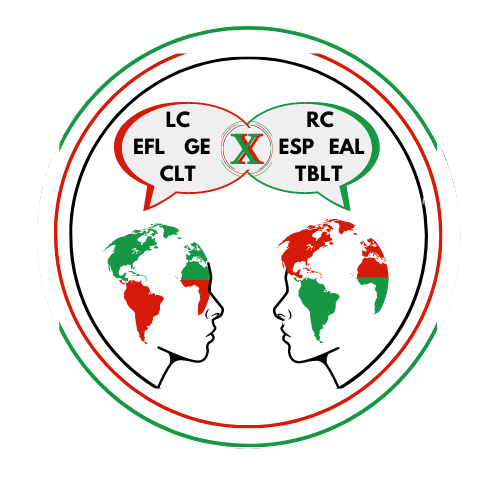 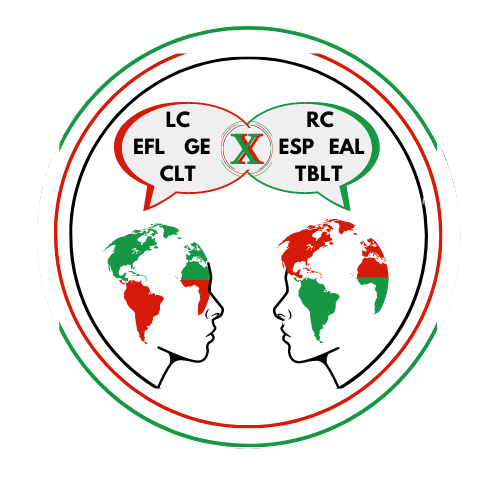 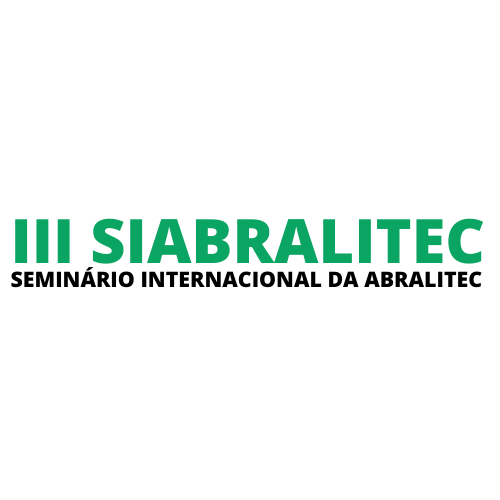 Abordagens críticas no ensino de língua e literaturas anglófonas na Rede Federal de Educação em uma sociedade polarizada: perspectivas, embates e resistências.
Nome do trabalho
Autor(es): XXXXXX
Eixo Temático: N° XX
Modalidade: Palestra/Oficina/Mesa-redonda
TÍTULO E/OU SUBTÍTULO (mantenha sempre fonte Arial, tamanho 28)
Espaço destinado para texto (mantenha sempre fonte Arial, tamanho 20)
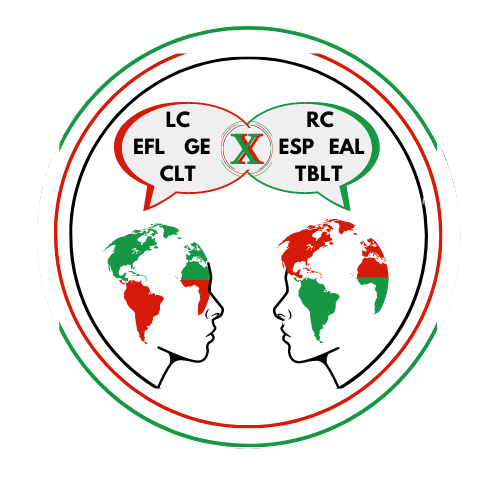 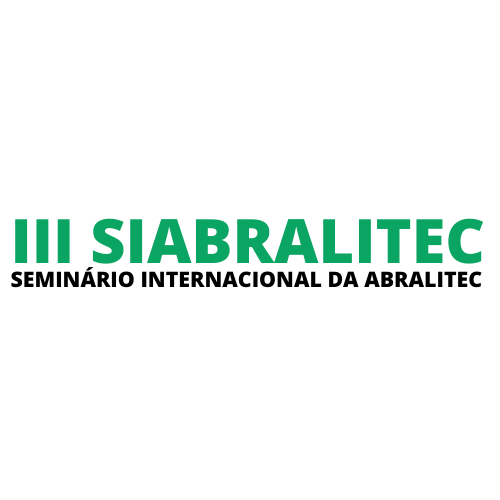